安全护我成长

 安全记心上
一、平安出行
知识窗
据统计，2016年因道路交通事故造成约2800名15岁以下青少年死亡。由于缺乏交通安全知识，因交通事故造成死亡的数量呈逐年上升的趋势，所以，要加强学生的交通安全教育，提高交通安全意识。
说说图中人物遵守了什么交通规则或违反了什么交通规则？
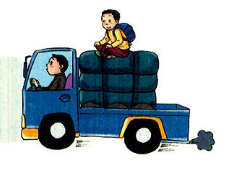 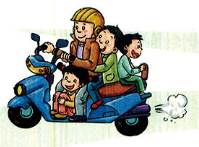 ×
×
车辆超载
货车顶坐人
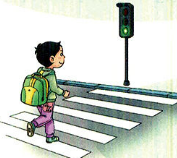 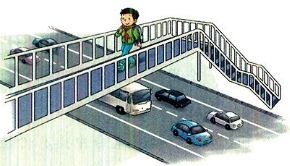 √
√
从过街天桥过马路
绿灯行，过斑马线
图中这些行为可能会产生什么后果？又该如何避免呢？
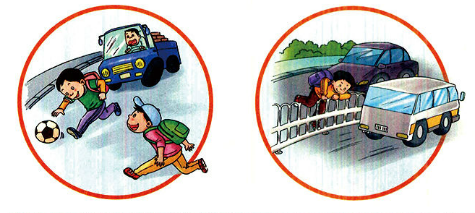 图 1
图 2
图 1
在马路上嬉戏打闹，会被车道上的车辆撞到，受到伤害，遗憾终生。
    我们应该在空旷安全的地方玩耍，不在车流量大的地方乱跑。
图 2
横穿马路，翻越护栏，容易造成交通事故。
    我们应该走人行横道或者过街天桥，遵守交通规则。
读一读
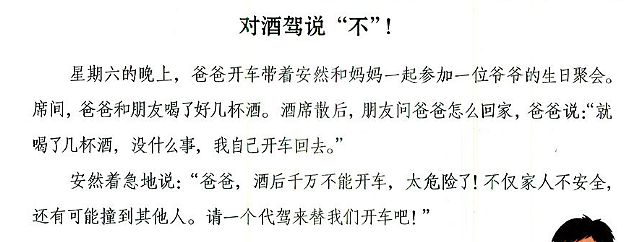 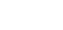 你们知道酒驾的危害吗？
知识小拓展
酒后驾驶的危害
一、酒后驾车产生的不安全因素
    1.降低驾驶人的视线功能。
    酒后驾车，人的视线变模糊，尤其影响对有颜色的信息选择反应中识别功能，使识别过程的时间延长，失误增多，对驾驶人反应的及时性、准确性产生不利的影响。    2.降低识别能力。
    酒后驾车，驾驶人反应有两个不一样，一是驾驶人会出现远视，视近为远，二是视物的立体感上发生误差，视大为小。所以，许多酒后驾车者发生撞电杆或与前方车追尾相撞，就是这个原因。
3.降低注意力。
    饮酒后对人的中枢神经起麻醉抑制作用，导致驾驶人注意力涣散，反应能力下降，思维迟缓，技术操作的精确度减退，由此而导致交通事故的发生。    4.降低驾驶人驾驶能力。
    酒后驾车致使驾驶人在行车过程中上动作失调，手脚灵敏性降低，不能及时准确处置危险情况，极易导致交通事故的发生。
二、酒后驾车产生的危害
在日本，驾驶员酒后开车发生的交通事故约占全年交通事故的3%；因酒后开车肇事而死亡的人数，约占各种车祸死亡总人数的6%。
    在美国，曾对车祸中的死亡者作尸检，发现丧命的驾驶员中，有35%的人在开车前喝过酒。
    在我国，据统计，2007年全国查处各类交通违法行为中，酒后驾驶达30多万人次，驾驶员死亡档案中也有30%与酒后驾车有关。
知识窗
《中华人民共和国道路交通安全法》第九十一条有规定：醉酒驾驶机动车的，由公安机关交通管理部门约束至酒醒，吊销机动车驾驶证，依法追究刑事责任；五年内不得重新取得机动车驾驶证。
二、不让溺水悲剧发生
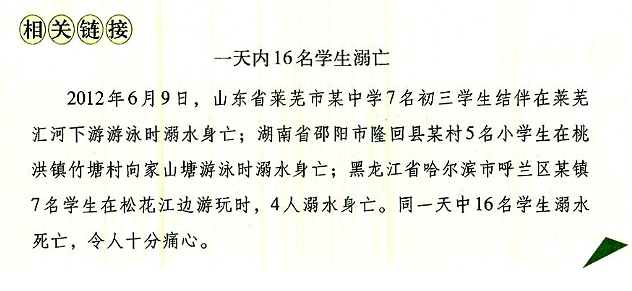 为什么溺水悲剧常常在我们身边发生？你知道其中原因吗？
私自游泳，无家长或老师带领。
到陌生的水域游泳。
擅自下水营救他人。
入水方式不当，意外受伤的，容易导致溺水。
打赌比拼，过于逞强好胜的，容易导致溺水。
潜水时间过长，产生缺氧窒息，容易导致溺水。
体力不支，饱食、饥饿、酒后等原因导致溺水。
对水域情况不明，误入深水或逆漩涡的，容易导致溺水。
……
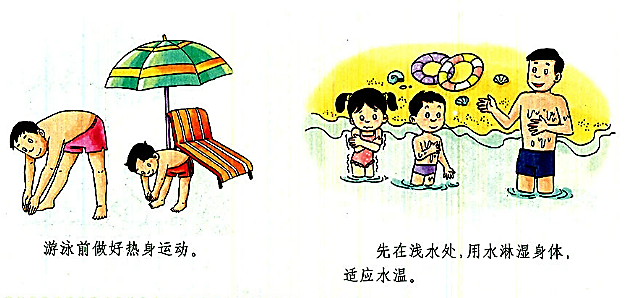 游泳小技巧
请你结合日常生活经验，说说游泳时还要掌握哪些小技巧？
三、“119”的警示
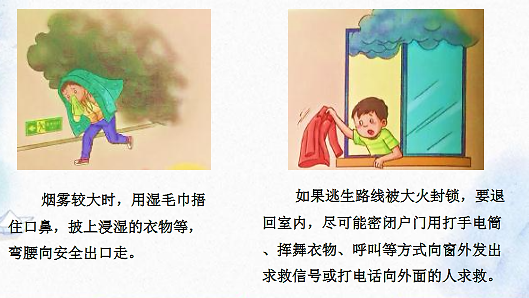 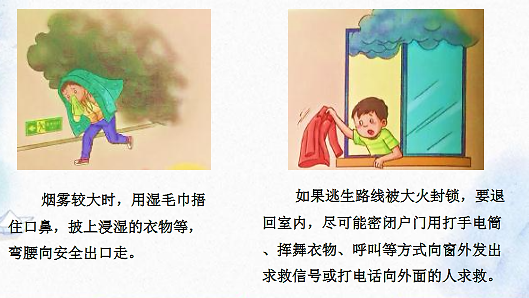 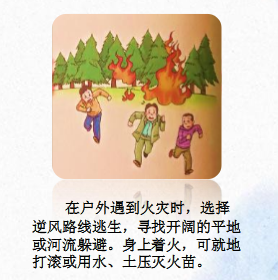 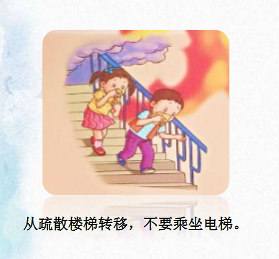 你还知道哪些火灾逃生的方法呢？
紧闭门窗，隔断火路，等待救援。有条件的，可以不断向门窗上浇水降温，以延缓火势蔓延。
如身上衣物着火，可以迅速脱掉衣物，或者就地滚动，以身体压灭火焰，还可以跳进附近的水池、小河中，将身上的火熄灭，总之要尽量减少身体烧伤面积，减轻烧伤程度。
身处楼房的，发现火情不要盲目打开门窗，否则有可能引火入室。身处楼房的，不要盲目乱跑、更不要跳楼逃生，这样会造成不应有的伤亡。可以躲到居室里或者阳台上。
很多火灾是由于人的疏忽大意或侥幸心理引起的。那么，怎样防患于未然，避免火灾的发生呢？
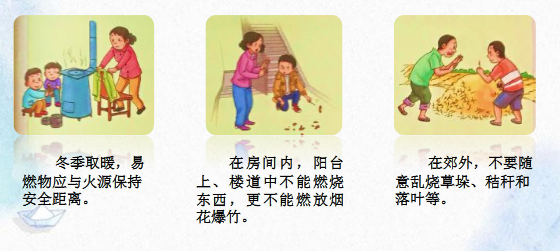 学会应对
假如身边发生了以下紧急情况，我们该怎样应对？
1.炒菜时油锅起火了。

2.放鞭炮点燃了草丛。

3.家里电器插座老化、冒火花。
迅速盖上锅盖，使燃烧着的油火接触不到空气。
用水浇灭，如果火势较大要及时拨打“119”。
及时断电，更换新的插座。
四、安全通行证
找一找图中有哪些安全隐患？
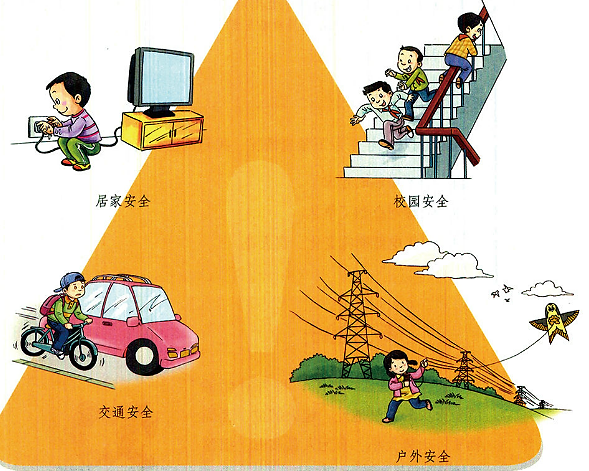 居家安全：
用湿手插拔电源插头，容易引发触电事故。
校园安全：
学校楼梯追逐玩耍、楼梯扶手当“滑梯”容易造成伤害。
交通安全：
在机动车道骑自行车，违反交通法规，容易造成交通事故。
户外安全：
高压电线旁边放风筝容易发生触电事故。
即学即练
出行安全
下列答案中属于遵守交通法规的行为是（   ）
C
A.穿越隔离带
B.在机动车道上玩滑板
C.上车后系好安全带
电器使用
家用电器正在使用时，下列说法中正确的是（   ）
C
A.用湿手插拔电源插头
B.用湿手更换灯泡
C.家用电器正常工作时，不随意搬动
燃气抢险
家庭中如果燃气泄漏，下列做法中正确的是（   ）
A
A.闻到燃气味时，立即关闭燃气阀门 
  并开窗通风
B.闻到燃气味时，立即打电话通知相
  关部门进行检修
C.用打火机照明或者打开电灯，检查
  燃气位置。
电梯求生
C
被困在电梯中应采取的正确行动是（   ）
A.将门扒开脱险
B.从电梯顶部爬出脱险
C.按响应急警铃或打电话求救，等待
  救援人员
平安出行
不让溺水悲剧发生
“119”的警示
安全通行证
板书设计
安全记心上